الفصل الثاني
البيئة التسويقية Marketing Environment
1
[Speaker Notes: Reem Al Shamsi]
تعريف البيئة التسويقية
تتشكل البيئة التسويقية  من مجموعة من القوى والعوامل التي تؤثر على المنظمة من الخارج وتعمل كذلك على تطوير ودعم خدمات التسويق لاقامة العلاقات ذات المنفعة المتبادلة مع الزبائن.
تشمل البيئة التسويقة قدرات و امكانيات المنظمة و كذلك الاخطار المحيطة بعملها.
مجموعه من العوامل أو القوى أو المتغيرات أو الظروف أو القيود التي تحدد سلوك المنظمة و طرق التصرف اللازمة لانجاحها و بقائها أو لتحقيق أهدافها.
جميع العوامل والمتغيرات والقوى والعناصر المؤثرة في نشاط منشأة الاعمال و فعالياتها خلال فترة زمنية معينة سواء أكان ذلك بشكل مباشر او غير مباشر.
هي العوامل التي تؤثر بطريقة مباشرة بمدى قدرة المنشأه في الحصول على المدخلات ومدى قدرتها على توليد المخرجات. المدخلات تشمل المصادر البشرية، المالية، و المواد الأولية و المعلومات ، في حين أن المخرجات تشمل عناصر المزيج التسويقي : المنتج، السعر، التوزيع و الترويج.
2
تعريف البيئة التسويقية
المنظمة هي نظام مفتوح على البيئة الخارجية يستمد منها احتياجاته (المدخلات) و يقدم لها مخرجات.

تتصف البيئة التسويقية بأنها متغيرة و غير مستقرة مما يؤدي الى:
توفير فرص جديدة امام بعض المنظمات و حرمان البعض الاخر 
تختلف درجة تأثير البيئة على المنظمات و قدرتها على القيام بوظائفها بدرجات متفاوته سواء على الصعيد المحلي او الدولي
تختلف قدرة المنظمات في السيطرة على البيئة التسويقية وعليه تتأثر قدرتها على التكيف و المحافظة على المكانة التنافسية
التخطيط التسويقي يعتمد على تحليل الفرص التسويقية الحالية و المرتقبة في البيئة التي تعمل بها المنظمة.
3
عوامل البيئة التسويقية
عوامل البيئية  الداخلية (الجزئية): و تشمل الاهداف التنظيمية ، المصادر المالية و المهارات الادارية  و هي عوامل يمكن السيطرة عليها من قبل المنظمة و ايضا تشمل عوامل اخرى قريبة من المنظمة و الى حد ما خاضعة لسيطرتها مثل الموردون و الوسطاء التسويقيين و العملاء/الزبائن ، و المنافسون. و ينتج عن تحليل البيئة الداخلية  تحديد نقاط القوة و الضعف.

 عوامل البيئية الخارجية (الكلية): و تشمل العوامل الاقتصادية ، والاجتماعية،  و الثقافية، والقانونية، والطبيعية، والتقنية وهي عوامل لا يمكن للمنظمة السيطرة علىها. وينتج عن تحليل عناصر البيئة الخارجية تحديد الفرص و التحديات في السوق.
4
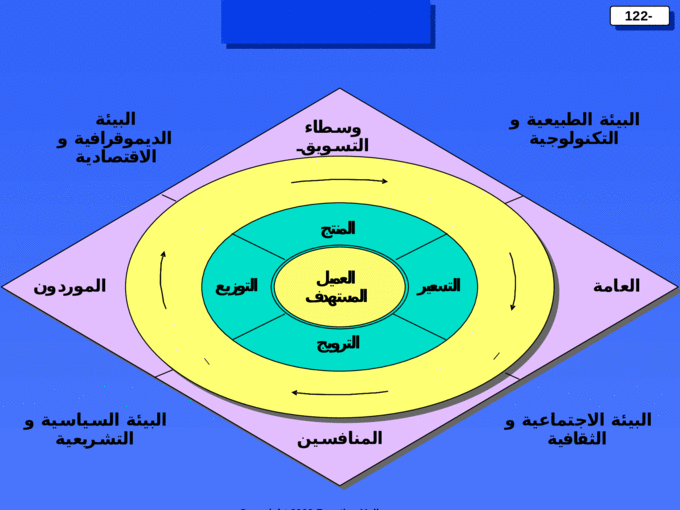 5
أسئلة للمناقشة
تعني عوامل البيئة الجزئية تلك العوامل المرتبطة بشدة مع الشركة قيد الدراسة و التي تؤثر على قدرتها في خدمة الزبائن، و تشمل الشركة نفسها و الموردون و الوسطاء و الزبائن و المنافسون و الاشخاص المتصلون بالشركة. حلّل تأثير عوامل البيئة الجزئية على الانشطة التسويقية لمنظمات الاعمال المعاصرة.
6
عوامل البيئة الجزئية
ااااالمنافسون
الزبائن
وسطاء التسويق
الموردون
الشركة
(الجمهور/ الاشخاص)    الجهات ذات الاتصال المباشر مع الشركة
7
عوامل البيئة الجزئية:  الشركة
الادارة العليا : تأمين الانسجام بين اقسام الشركة لتحقيق اهداف التسويق
قسم المالية : توفير المال لدعم خطط التسويق
قسم الأبحاث و التطوير : تصميم السلع الجذابة
قسم التزويد و المشتريات : توفير المواد الاولية و الوسيطة
قسم الانتاج و العمليات : انتاج السلع بجودة عالية
قسم المحاسبة: تقدير التكاليف و العوائد
8
عوامل البيئة الجزئية:  الموردون
الشركات والأفراد الذين يوفرون المدخلات للمنظمة: 

 المواد الاولية و قطع الغيار و مكونات الانتاج من معدات و الالىات.
المصادر المالىة 
القوى العاملة
الموارد التقنية  
 الحلقه الاهم في نظام خلق وتوزيع المنفعة او القيمة الاستهلاكية لكل منظمة، لان التأخير بتسليم المواد بالوقت و السعر المناسب يؤثر سلبيا
 تسعي المنظمات الى اقامة علاقات طويلة الامد مع الموردون تصل الى شراكة حقيقية
9
عوامل البيئة الجزئية: وسطاء التسويق
شركات مستقلة تساعد المنظمة في بيع و ترويج و توزيع السلع و الخدمات و تشمل:
 الوسطاء / معيدي البيعresellers : تاجر الجملة والتجزئة 
شركات التوزيع المادي / النقل و التخزين 
وكالات الخدمات التسويقية : الابحاث و الدراسات التسويقيه، وكالات الاعلان، الاعلام و العلاقات العامه، الاستشارات التسويقية .
الوسطاء الماليون: البنوك ،وشركات الائتمان، التأمين، و غيرها.
10
عوامل البيئة الجزئية: الزبائن
توجد خمسة انواع من الاسواق
اسواق المستهلكين: يقومون بشراء السلع/الخدمات بهدف الاستهلاك الشخصي
الاسواق الصناعية: تقوم بشراء السلع و الخدمات بهدف اجراء المزيد من العمليات التحويليه او استخدامها في انتاج سلع اخرى 
اسواق وسطاء تجاريون: اعادة البيع مقابل ربح 
الاسواق الحكومية: تشتري بهدف انتاج خدمات عامه. 
الاسواق الدولية:
11
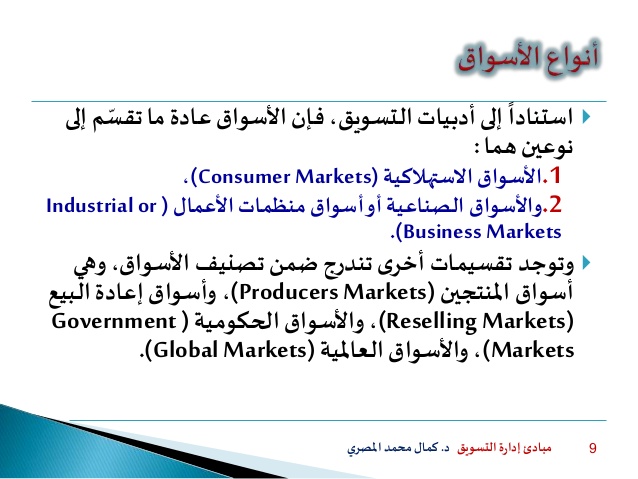 12
عوامل البيئة الجزئية: المنافسون
و هي الشركات التي تقدم منتجات مشابهة لمنتجات الشركة او يمكن ان تحل بدلا منها
على الشركة ان تتعرف على سلوك المنافسين
13
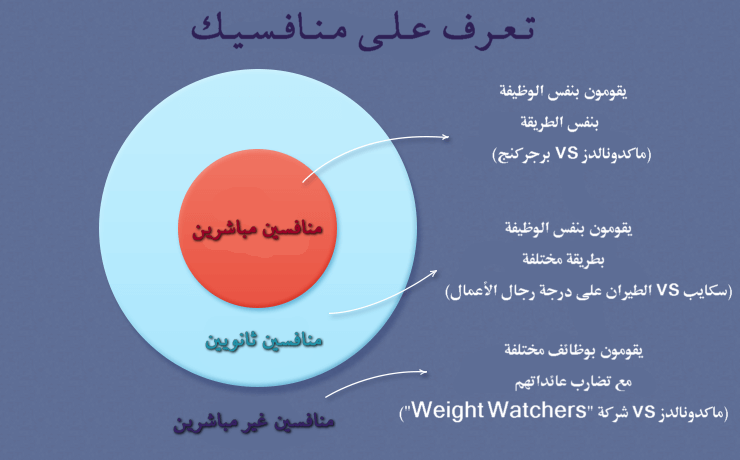 14
Publics    عوامل البيئة الجزئية: الجمهور
الاشخاص الذين لديهم اهتماما حقيقيا او محتملا بشركة معينة و لهم القدرة على التأثير على الشركة
الجمهور المالى : بنوك و شركات الاستثمار و شركات التأمين
الجمهور الاعلامي: الصحف، المجلات، الاذاعة ، و التلفزيون.
الجمهور الحكومي: وزارة التموين، وحدة المواصفات و المقاييس  
الجمهور المدني:  جمعيات حماية المستهلك 
الجمهور العام: رأي الجمهور بنشاطات الشركة
الجمهور الداخلي للمنظمة: جميع العاملين في الشركة باختلاف المستويات الادارية
15
عوامل البيئة الخارجية ( الكلية)
البيئة الديموغرافية
البيئة الاقتصادية
البيئة الطبيعية
البيئة الثقافية
البيئة السياسية
البيئة التكنولوجية
16
البيئة الديموغرافية السكانية
الديموغرافيا: علم يهتم بدراسة السكان من حيث التوزيع ، الكثافة ، الحجم، العمر، الجنس، و نسب التزايد ، ونوع الاعمال و غيرها من المعلومات الاحصائية المتعلقة بالسكان.

دراسة العوامل الديموغرافية للسوق مهمة كون الاسواق تتكون من الافراد السكان

 و التغيرات الديموغرافية تأثر على القرارات  التسويقية . مثال نسبة الافراد من كبار السن و الطلب على الخدمات الطبية. او انخفاض اعداد المواليد يشكل انخفاض بالطلب على السلع و الخدمات في هذا المجال.
17
أسئلة للمناقشة
تعد البيئة الاقتصادية إحدى أهم مكونات البيئة الخارجية (الكلية) و تؤدي التغيرات بها الى فتح فرصا جديدة للشركة قيد الدراسة او تمثل تهديدات لتحقيق اهدافها التسويقية. ناقش كيف تؤثرالتغيرات في توزيع الدخل و القوة الشرائية و تغير نمط الاستهلاك و الدورات الاقتصادية على الانشطة التسويقية لمنظمات الاعمال المعاصرة.
18
البيئة الاقتصادية
تتكون من العوامل التي تؤثر على القوة الشرائية لدى الافراد و انماط الاستهلاك لديهم .
لابد من التعرف على الاتجاهات الرئيسية في البيئة الاقتصادية  من حيث:

توزيع الدخل و التغير في القوة الشرائية 
الازمات الاقتصادية و ارتفاع اسعار الطاقة قد تدفع باتجاه ارتفاع الضرائب و بالتالى معدل التضخم مما يؤدي الى انخفاض القوة الشرائية للافراد
19
البيئة الاقتصادية
تتكون من العوامل التي تؤثر على القوة الشرائية لدى الافراد و انماط الاستهلاك لديهم .
لابد من التعرف على الاتجاهات الرئيسية في البيئة الاقتصادية  من حيث:
تغير طبيعة الانفاق للمستهلكين (نمط الاستهلاك)
تتاثر انماط الاستهلاك بمستويات الدخل بشكل كبير(وفقا لقانون Angle)  عندما يزيد دخل الفرد فان النمط الاستهلاكي يتغير:
  يزداد الانفاق على الترفيه
 و تقل النسبة المخصصة على الغذاء 
و يبقى الانفاق على المسكن ثابتا
20
البيئة الاقتصادية
تتكون من العوامل التي تؤثر على القوة الشرائية لدى الافراد و انماط الاستهلاك لديهم .
لابد من التعرف على الاتجاهات الرئيسية في البيئة الاقتصادية  من حيث:

مراحل الدورة الاقتصادية 

المرحلة الاولى: مرحلة الرواج /الرفاهية Prosperity phase  
تميل الشركات الى التوسع في الاعمال بسبب الرخاء الاقتصادي و تصبح الفترة مناسبة للنمو و توسيع خطوط الانتاج و زياده الحملات الدعائية و الترويجية  و بالتالى زياده الحصة السوقية ( دخول اسواق جديدة) والافراد يكون لديهم قوة شرائية
21
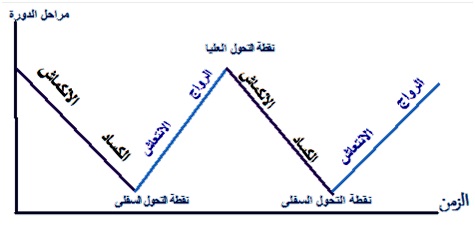 22
مراحل الدورة الاقتصادية
المرحلة الثانية: مرحلة الانكماش Recession Phase
تتباطأ عجلة الاقتصاد و النشاط الاقتصاد يتراجع و بالتالى تنخفض القوة الشرائية لدى الافراد و علىه يتغير النمط الشرائي و بالمقابل يستجيب المسوقين من خلال التركيز على القيمة الاستهلاكية و المزايا في السلع و الخدمات المقدمة.

مرحلة الكساد Depression Phase
المزيد من التراجع الاقتصادي و الانفاق يقتصر على الضروريات فقط 

مرحلة الانتعاش Recovery phase  
يميل الافراد الى الانفاق بحذر كون اثار الركود لا تزال حاضرة في الاذهان.
23
أسئلة للمناقشة
تعد البيئة الطبيعية إحدى أهم مكونات البيئة الخارجية (الكلية) و تؤدي التغيرات بها الى فتح فرصا جديدة للشركة قيد الدراسة او تمثل تهديدات لتحقيق اهدافها التسويقية. ناقش كيف تؤثرالتغيرات في تكلفة الطاقة و المواد الاولية و العجز في امداداتها و تلوث البيئة و محاولة الحكومة في تنظيم استخدام المصادر الطبيعية و الحد من التلوث على الانشطة التسويقية لمنظمات الاعمال المعاصرة.
24
البيئة الطبيعية
تتألف من المصادر و الموارد التي تحتاجها المنظمات كمدخلات في عملياتها الانتاجية .
هناك مشاكل بيئية عديدة مثل التلوث في الهواء و الماء و التربة و ايضا النقص في موارد الطاقة و الاحتباس الحراري على سبيل المثال.
لذا على المسوقين الانتباه الى اربعة عوامل بيئية تؤثر على الفعالىات التسويقية:
 زيادة تكلفة الطاقة و المواد الاولية 
العجز في المواد الخام و امدادات الطاقة
تلوث البيئة 
التنظيم الحكومي لاستخدام الموارد الطبيعية و حماية البيئة
راجع الكتاب للحصول على الاجابة النموذجية
25
البيئة التكنولوجية
التقنية بات عاملا هاما في الاعمال كونها تعمل على تخفيض التكاليف و زيادة الموارد و ايضا تعظيم المنافع للمنظات و المستهلكين.

انما ايضا هناك جوانب سلبية للتقنية و يمكن توضيح التأثير المزدوج للتقنية من خلال الاتجاهات التالية:

التسارع التقني و التقدم العلمي : للمحافظة على التواجد في السوق لابد من مواكبة التطورات التقنية  المتسارعة في بعض القطاعات مثل الاتصالات.

زيادة المخصصات المالية لاجراء البحوث و البرامج العلمية: الاستثمار في الابحاث العلمية للوصول الى سلع و منتجات جديدة.
26
البيئة السياسة و القانونية
يصعب الفصل بين السياسة و القانون . و البيئة السياسة عبارة عن القوانين و الهيئات و المؤسسات الحكومية التي تؤثر و تقيد عمل المنظمات و الافراد في مجتمع ما.
يمكن القول ان المنظمات تعمل ضمن مظلة الانظمة و القوانين المعمول بها في السوق و بالتالى هذه القوانين قد تحد من امكانية المنظمات على تحقيق اهدافها في الربحية او التواجد ضمن اسواق محددة .
عادة حدوث تغير في البيئة السياسة غالبا ما يقود الى احداث تغيرات في البيئة القانونية  ايضا.
27
البيئة السياسة و القانونية
تتكون البيئة السياسة و القانونية من تشريعات تنظيم العمل التجاري للمؤسسات و الدوائر الحكومية و منظمات حماية المصلحة العامة مثل:
تشريعات تنظيم العمل التجاري : منع الاحتكار ( حرية المنافسة) وحماية المستهلكين من الشركات 
المؤسسات الحكومية: و التي تعمل على تفعيل القوانين و التأكد من تطبيقها من قبل المنظمات ( مؤسسة المواصفات و المقاييس)
منظمات حماية المصلحة العامة: جمعية حماية المستهلك.
28
البيــــــــــئة الثقـــــــــــــافيــــــــــة
تتكون من كافة القوى و الجهات التي تؤثر و تساهم في صياغة و ادراك القيم و الاذواق و قواعد السلوك في المجتمع .

و بشكل عام تؤثر على القيم و المعتقدات و العادات  وعلى السلوك الشرائي للافراد و الذي بدوره يؤثر على القرارت التسويقية للمنظمات.
29
مشكلات تسويقية معاصرة
تشمل البيئة التسويقة قدرات و امكانيات المنظمة و كذلك الاخطار المحيطة بعملها، و تمثل مجموعة من العوامل أو القوى أو المتغيرات أو الظروف أو القيود التي تحدد سلوك المنظمة و طرق التصرف اللازمة لانجاحها و بقائها أو لتحقيق أهدافها. تؤثر البيئة التسويقة بطريقة مباشرة بمدى قدرة المنشأه في الحصول على المدخلات ومدى قدرتها على توليد المخرجات. المدخلات تشمل المصادر البشرية، المالية، و المواد الأولية و المعلومات ، في حين أن المخرجات تشمل عناصر المزيج التسويقي : المنتج، السعر، التوزيع و الترويج. حلّل تأثير فيروس كورونا المستجد (كوفيد 19) لمنشأة تعمل في أسواق إمارة أبو ظبي في دولة الامارات العربية المتحدة.
30